Динамика
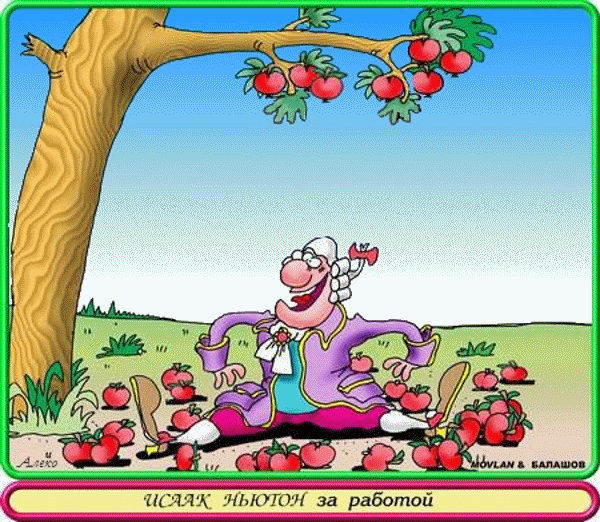 Учитель ВКК 
Гудова Г.Н.
МКОУ Калачеевская 
СОШ №1
Основные понятия
Дина́мика (греч. δύναμις — сила) — раздел механики, в котором изучаются причины возникновения механического движения. 
Динамика отвечает на вопрос, почему движутся тела или изменяется их скорость.
Динамика оперирует такими понятиями, как масса, сила, импульс, момент импульса, энергия
Причиной изменения скорости тела является взаимодействие с другими телами, или действие силы.
Основные понятия
Сила –результат действия другого тела, мера взаимодействия сил
Про каждую силу надо знать:   
            Определение
            Формулу
            Направление
            Точку приложения
Замкнутая система тел – система тел, которые взаимодействуют между собой и не взаимодействуют с другими телами.
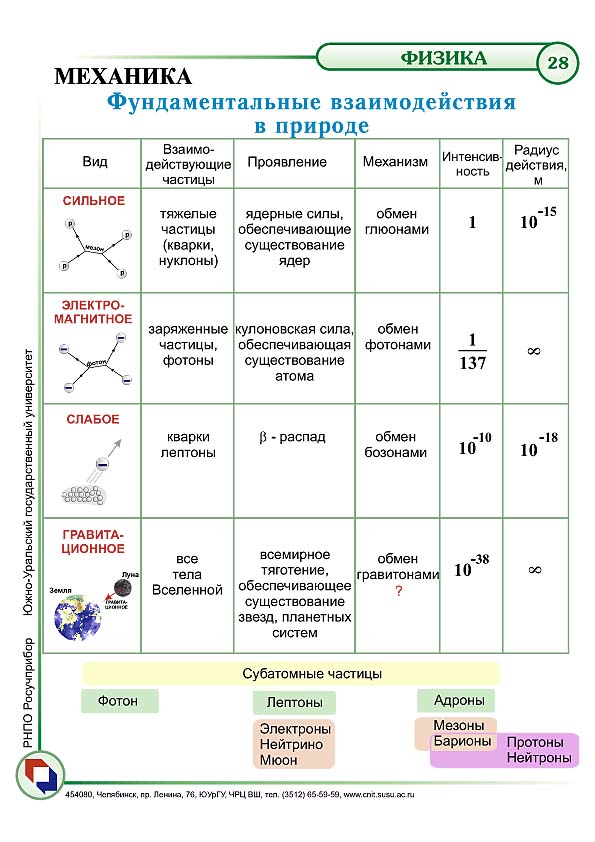 Основные понятия
Масса – мера инертности вещества.
Инертность – свойство тела в большей или меньшей степени препятствовать изменению своей скорости относительно инерциальной системы отсчёта при воздействии на него внешних сил. 
Инерция – явление сохранения скорости (равномерное прямолинейное движение) или состояния покоя.
Основные понятия
Инерциальные системы отсчета (ИСО) –с.о., относительно которых наблюдается инерция. Эти системы находятся в покое, или движутся равномерно и прямолинейно.
Равнодействующая сил – одна сила, которой можно заменить действие нескольких. Равна векторной сумме всех сил.
Законы Ньютона
1 закон Ньютона
Отвечает на вопрос: Когда тело движется равномерно и прямолинейно или находится в покое.
Ищем силы, которые компенсируют друг друга
Формулировка: Существуют такие системы отсчета, относительно которых поступательно движущееся тело сохраняет свою скорость постоянной, если на него не действуют другие тела, или действие других тел компенсируется. Такие системы отсчета являются инерциальными.
Законы Ньютона
Законы Ньютона
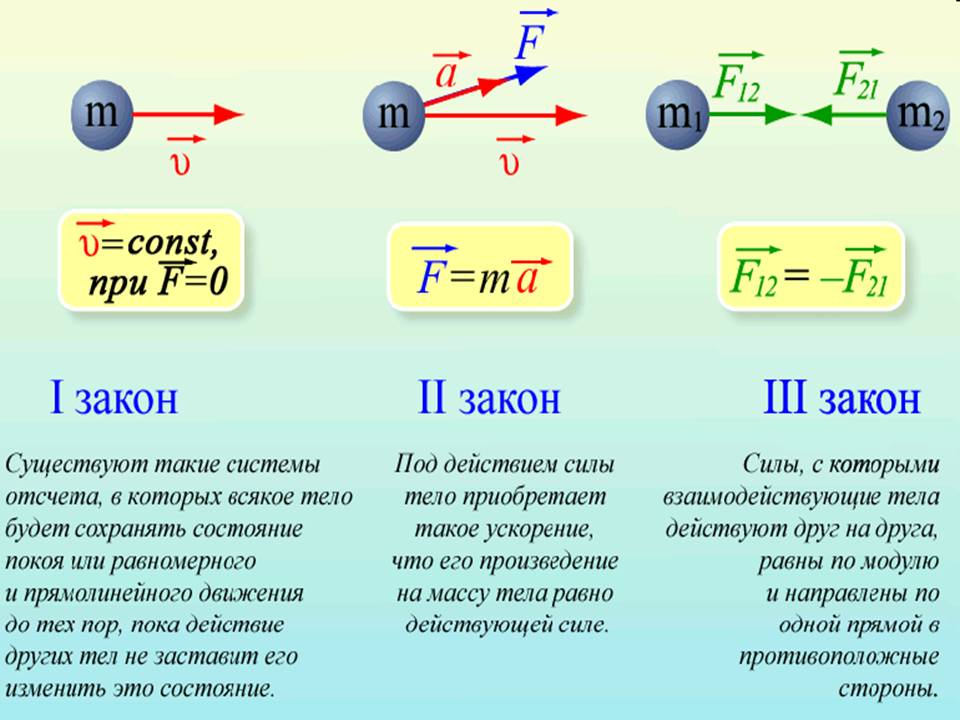 Силы в природе
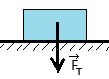 Силы в природе
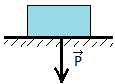 Силы в природе
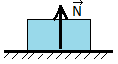 4. Сила реакции опоры –
    сила упругости, возникающая 
    при малых деформациях опоры, всегда перпендикулярна    опоре. N=P , 
поэтому можно использовать формулы 1-5 для веса тела, подставляя N вместо P
                   6)                          7)                               8)
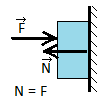 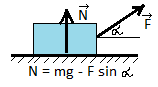 Силы в природе
5. Сила трения – Возникает при скольжении одного тела по поверхности другого (трение скольжения) или при попытке сдвинуть  тело с места (трение покоя), действует вдоль поверхности соприкасающихся тел. 
Трение покоя равно приложенной силе, и противоположно направлению возможного движения. 
Предельное значение силы трения покоя равно силе трения скольжения  Fтр =µN
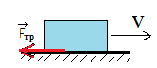 Силы в природе
6. Сила упругости – сила, возникающая при деформации, направлена в сторону, противоположную деформации, имеет электромагнитную природу, Fупр= kx 
    (закон Гука)
7. Сила Архимеда Выталкивающая сила, действующая на тело в жидкости или газе, равна весу вытесненной жидкости (газа) FA=ρжVт g
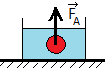 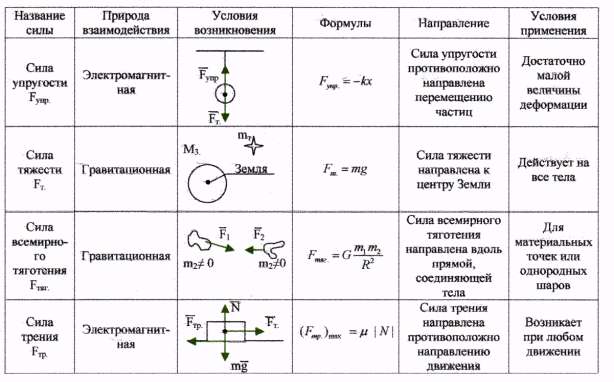 Колебания и волны
Колебания бывают свободные (под действием внутренних сил системы, затухают) и вынужденные (под действием внешних сил). Внутренние силы действуют между телами системы и возвращают ее в положение равновесия
 Т- период (время одного полного колебания) - частота (количество колебаний в единицу времени)
Колебания и волны
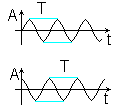 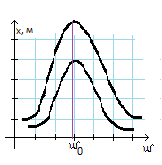 Колебания и волны
Волны распространяются в упругой среде
 бывают продольные (частицы колеблются вдоль направления распространения волны) и поперечные (частицы колеблются перпендикулярно направлению распространения волны)
 поперечные волны распространяются только в твердой среде (деформация сдвига) 
  продольные волны распространяются в любых средах (деформация сжатия и растяжения
Колебания и волны
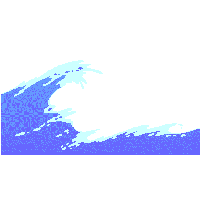 Колебания и волны
Звуковые волны имеют частоту от 16 до 20 000 Гц. Их характеристики: тон (частота) и громкость (амплитуда). 
Инфразвук- частота меньше 16 Гц, 
Ультразвук – частота больше 20 000 Гц. 
Интерференция – взаимное усиление или ослабление волн при их наложении.
Условие           max: Δd = kλ, 
Условие           min: Δd =(2k+1)λ/2,                                         где Δd  - разность хода волн, λ-длина волны,                k= 0,1,2…
Дифракция – огибание волнами препятствий, возможна, если размеры препятствий соизмеримы с длиной волны.
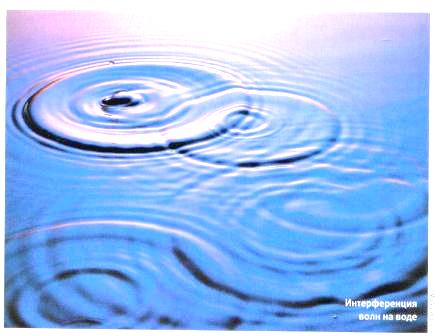 Спасибо за внимание!
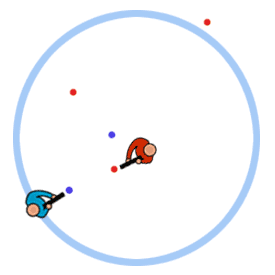